ЕЛЕКТРОНІКА БЕЗПІЛОТНИХ ЛІТАЮЧИХ АПАРАТІВ
Практична робота 5
Дослідження трифазних систем
БЕЗКОЛЕКТОРНІ ДВИГУНИ БПЛА
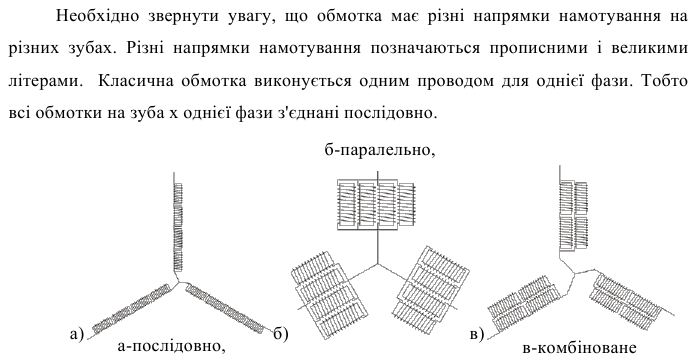 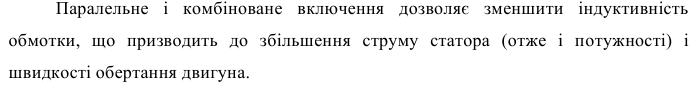 ЕПСК
Лінійні електричні кола однофазного синусоїдального струму
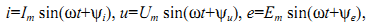 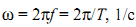 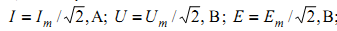 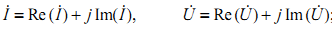 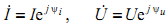 Формула Ейлера
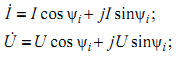 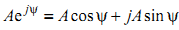 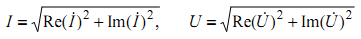 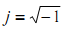 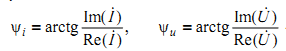 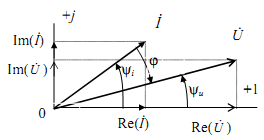 ЕПСК
Лінійні електричні кола однофазного синусоїдального струму
Закон Ома
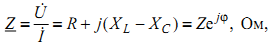 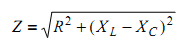 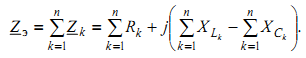 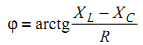 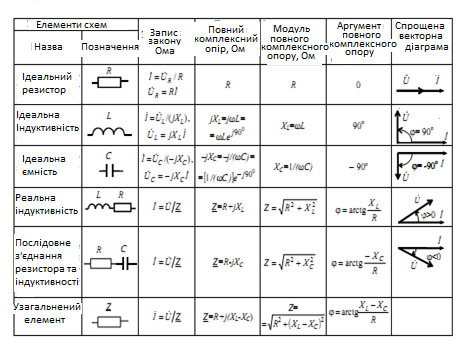 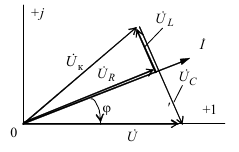 ЕПСК
Лінійні електричні кола однофазного синусоїдального струму
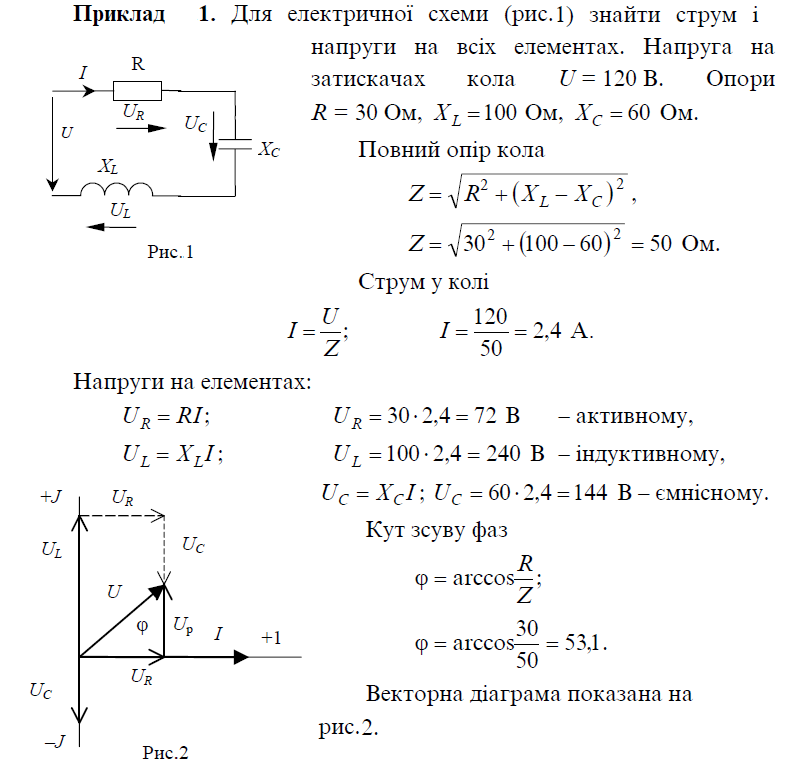 ЕПСК
Лінійні електричні кола однофазного синусоїдального струму
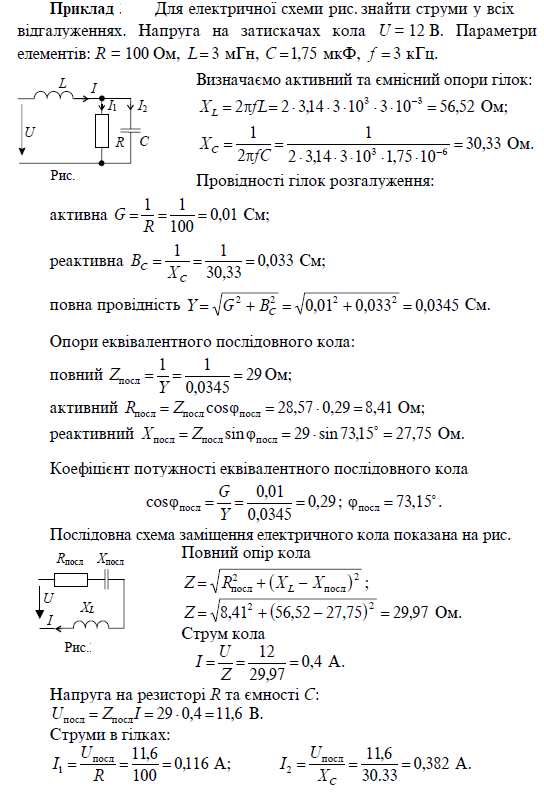 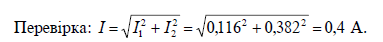 ЕПСК
Лінійні електричні кола однофазного синусоїдального струму
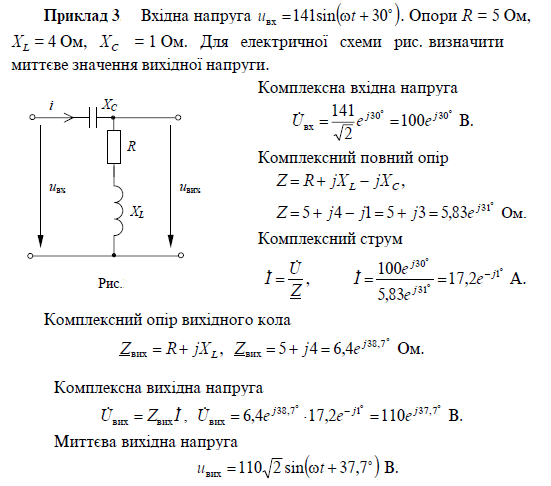 Трифазні системи
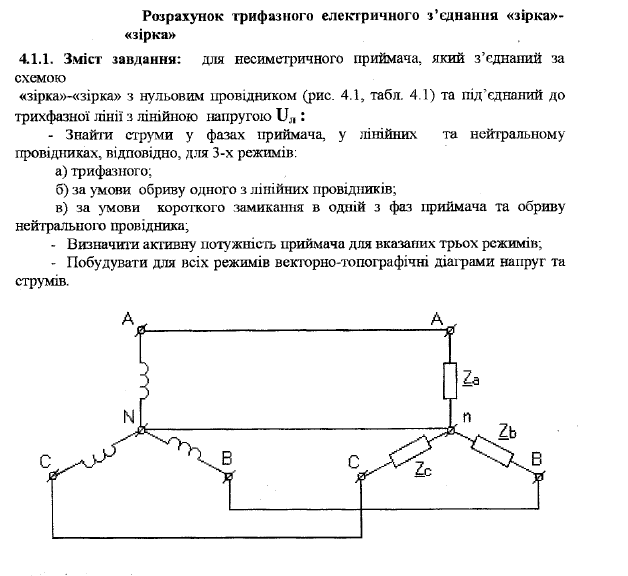 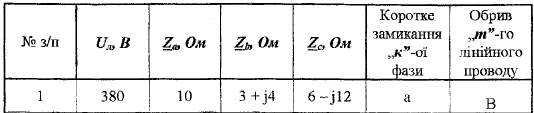 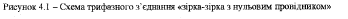 Трифазні системи
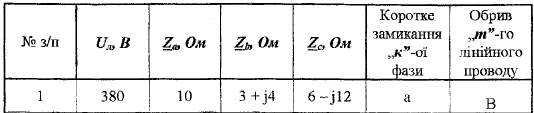 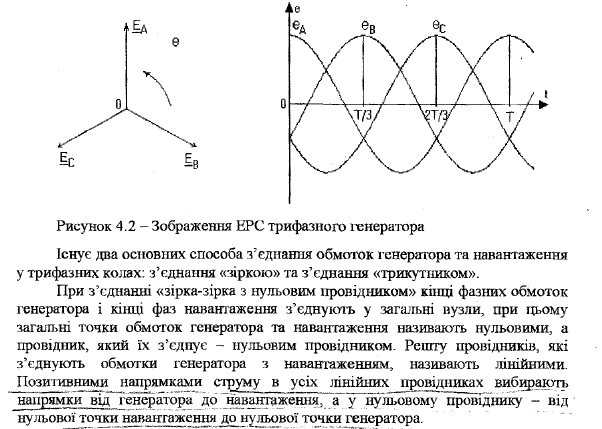 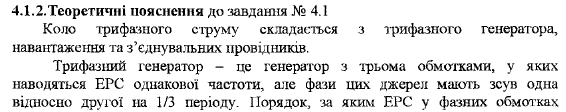 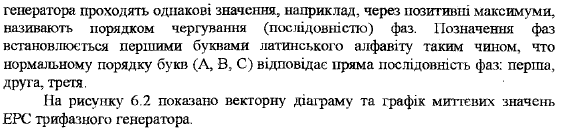 Трифазні системи
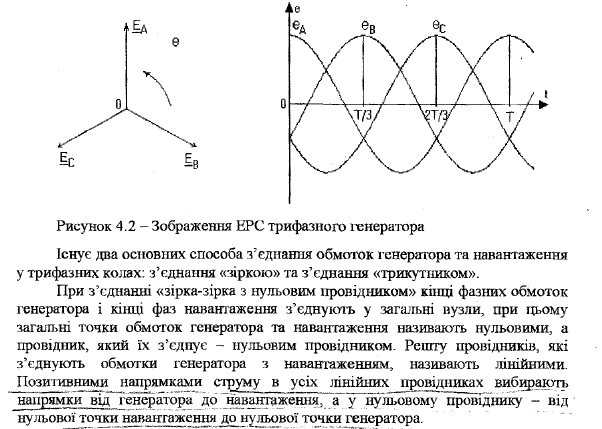 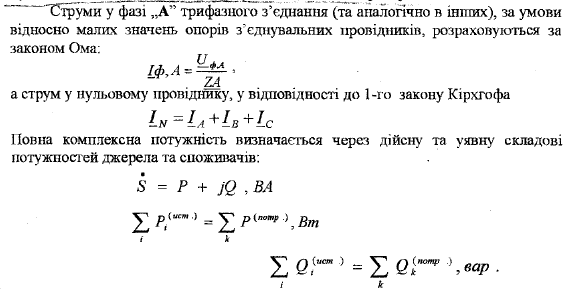 Трифазні системи
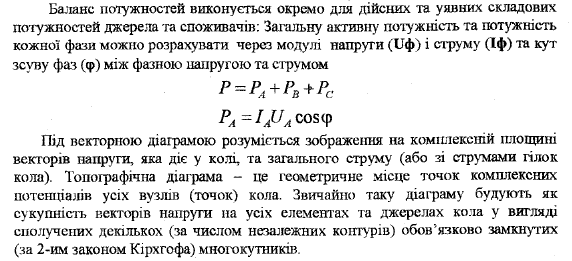 Трифазні системи
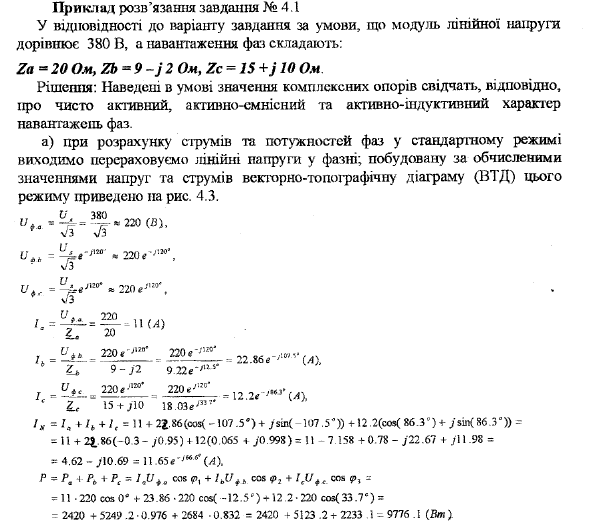 Трифазні системи
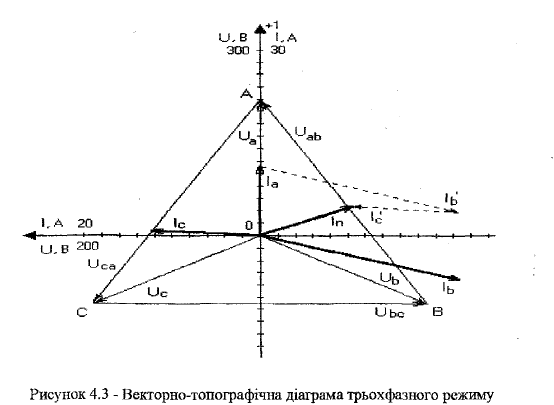 Трифазні системи
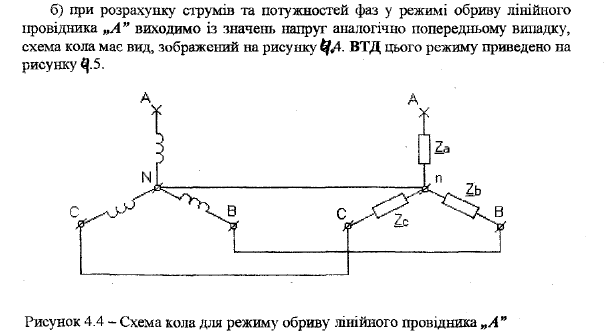 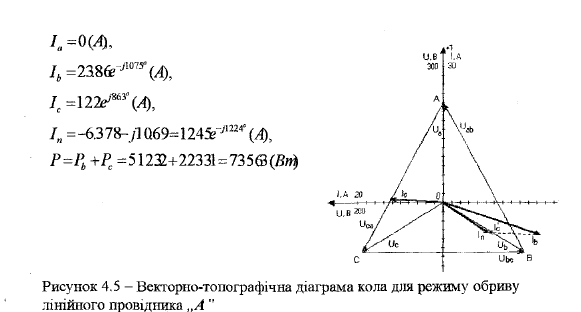 Трифазні системи
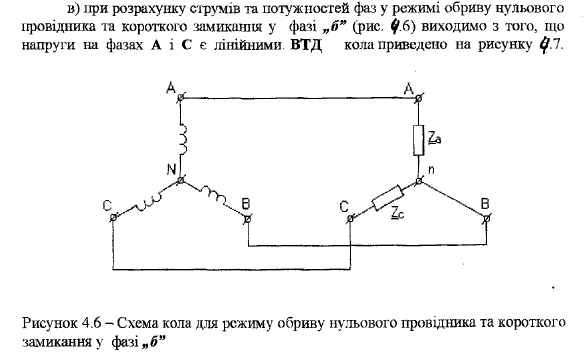 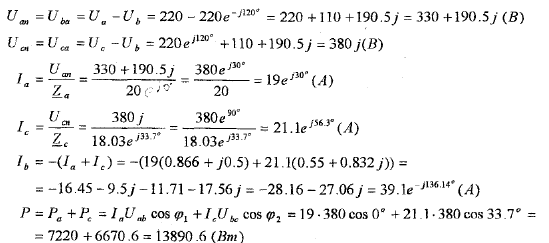 Трифазні системи
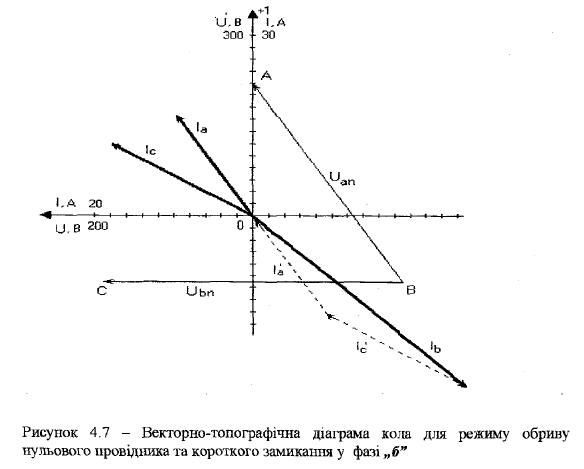 Трифазні системи
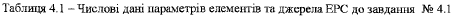 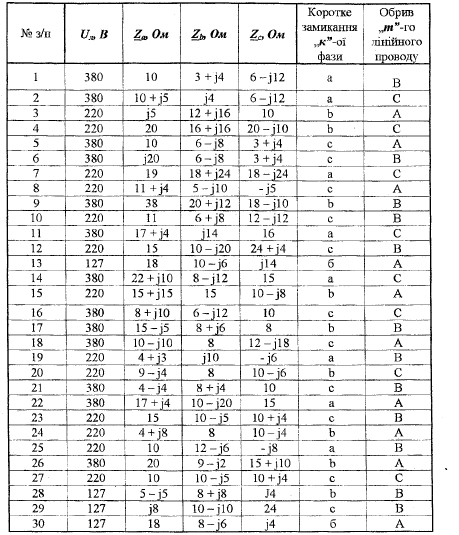